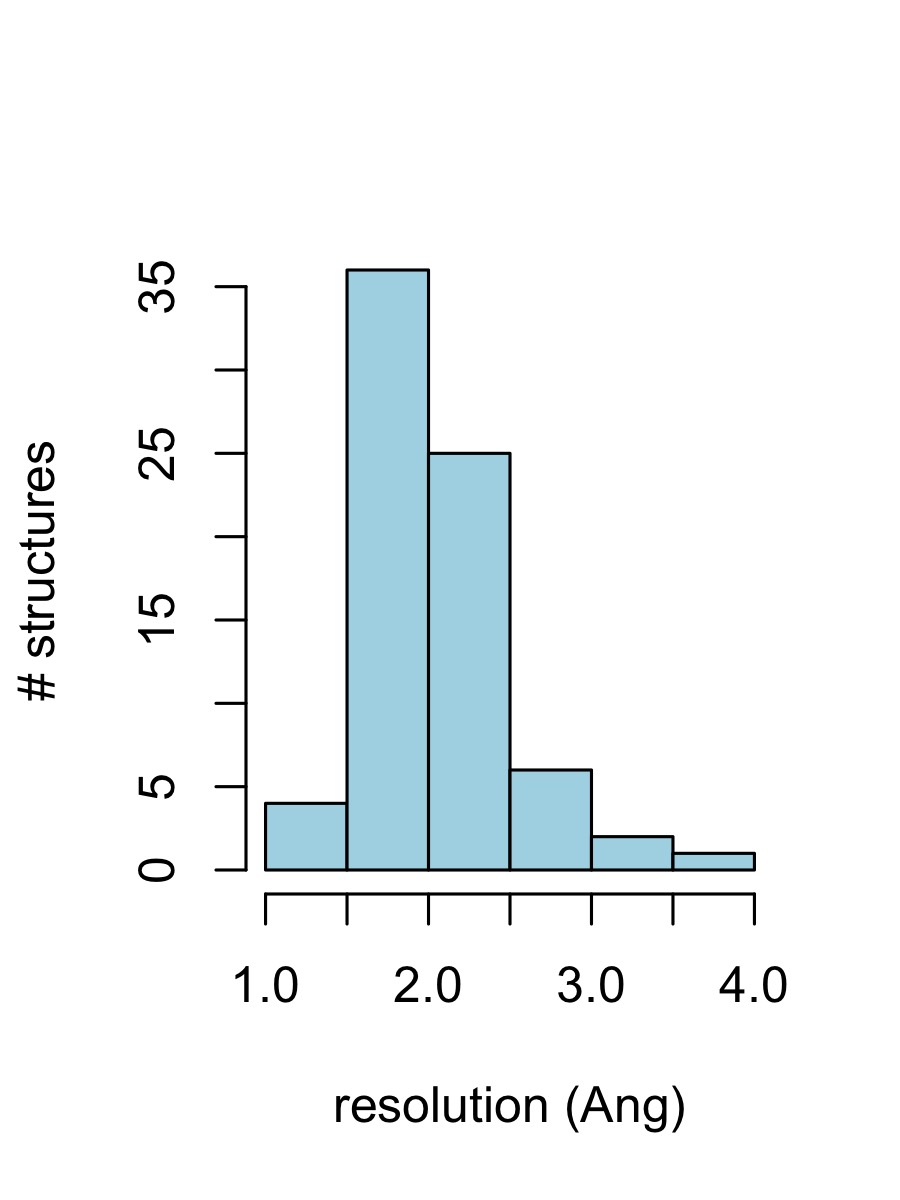 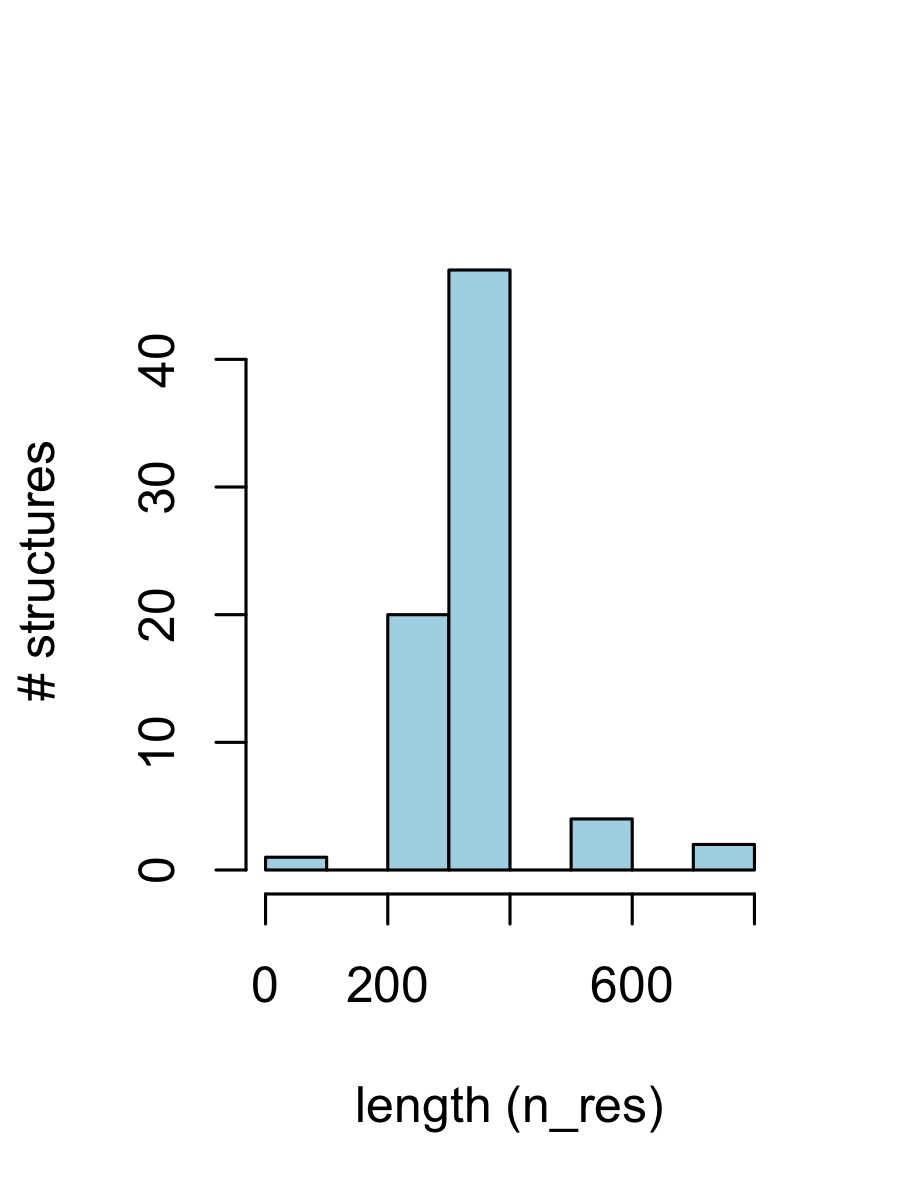 c-Met
75 x-ray structures n the PDB
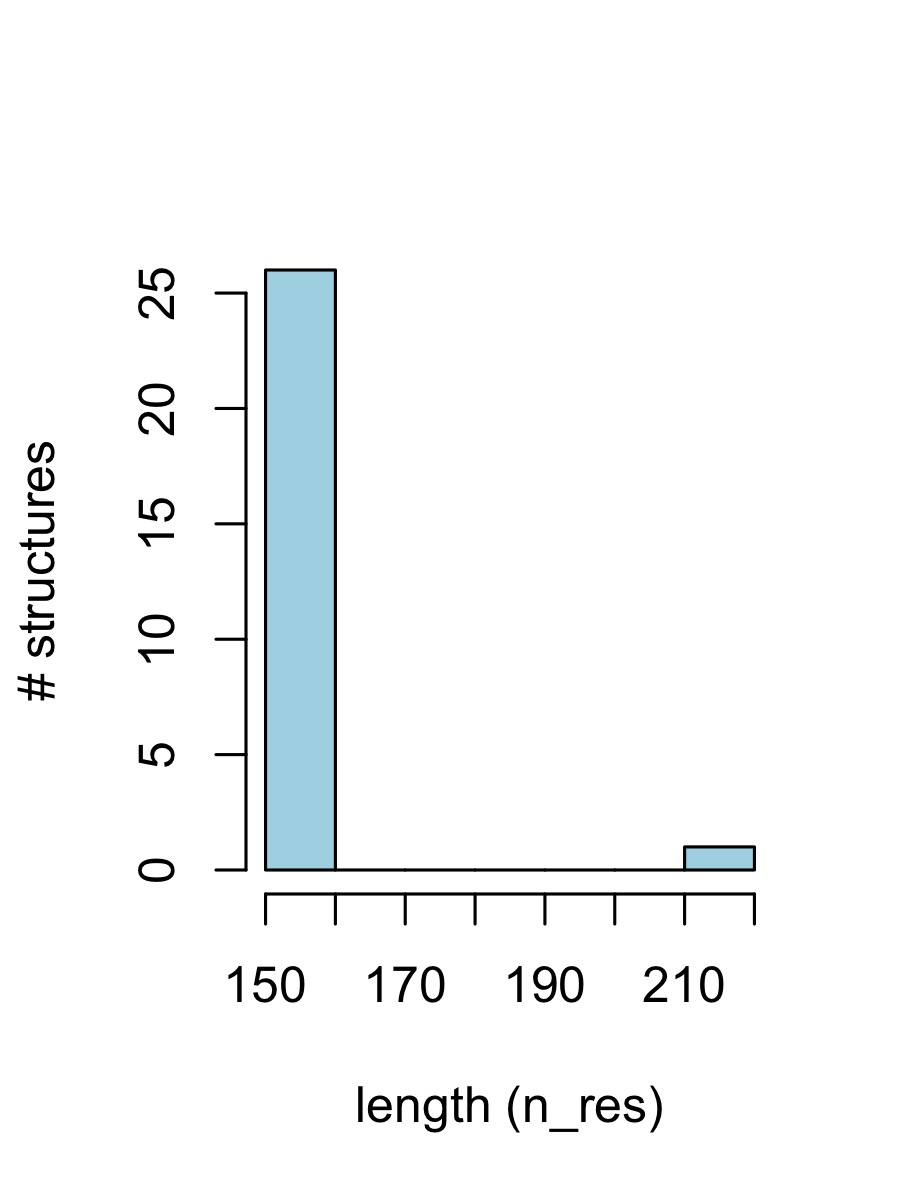 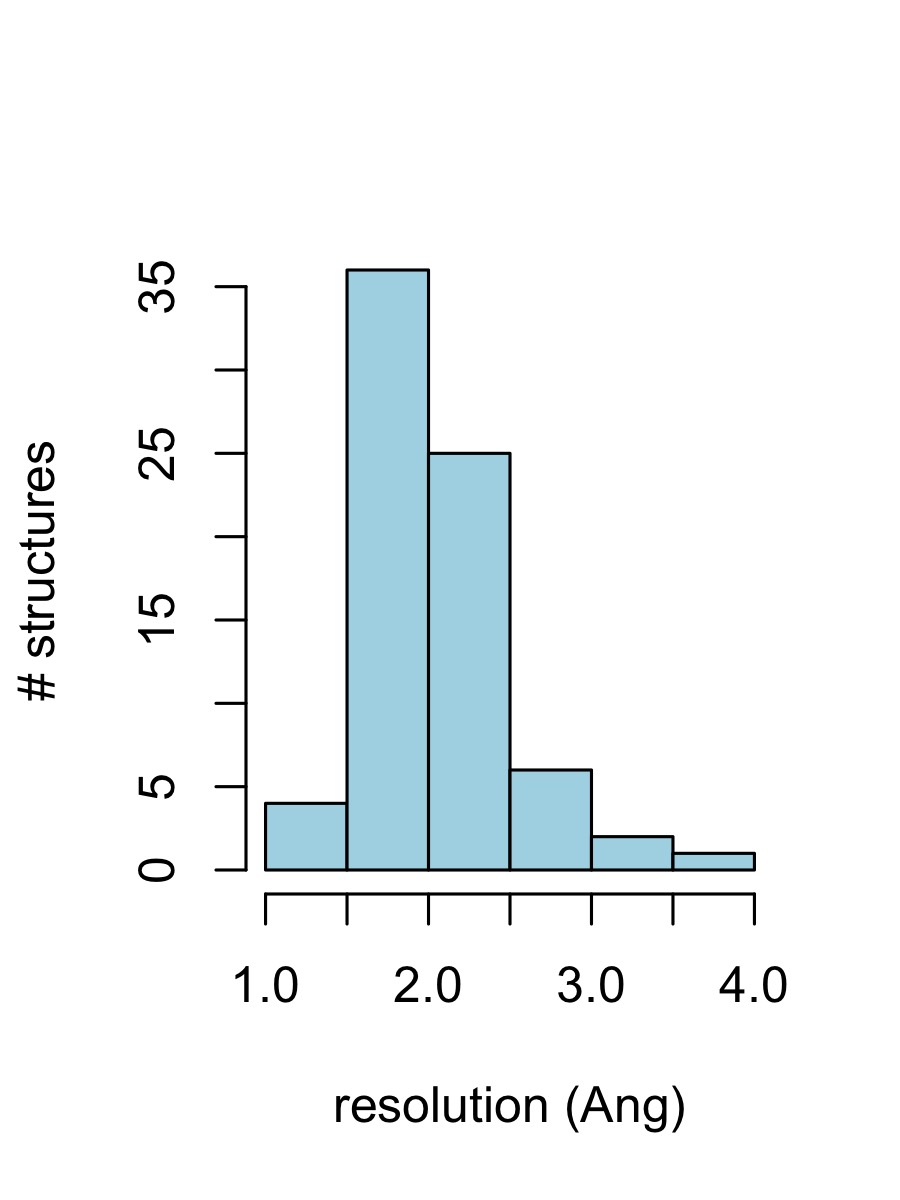 VHL
28 x-ray structures n the PDB